«Развитие целевых ориентиров будущих первоклассников»
Повестка собрания:
1. Проверка исполнения решения прошлого родительского собрания
2.  ФГОС  для родителей  
3. Игры с родителями  
4. «Письмо моему ребенку на выпускной вечер».  
5. Безопасность на дорогах.
6. О разном 
 - подготовка к новогоднему вечеру
 - подготовка к выпускному вечеру
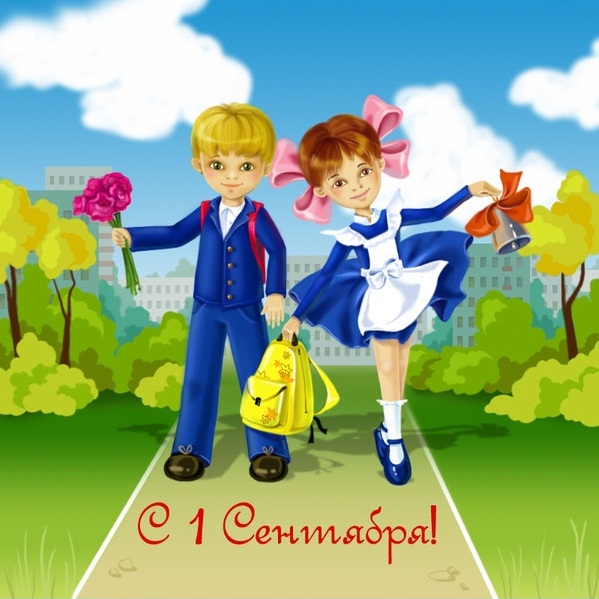 Багаж первоклассника
1. Подготовленная рука
   2. Знание алфавита
3. Прямой и обратный счет в пределах 10, состав чисел
4. Мотивация ребенка к учебной деятельности
5. Умение сотрудничать с взрослыми и со сверстниками
6.Звуковой анализ слов
7. Произвольность психических процессов
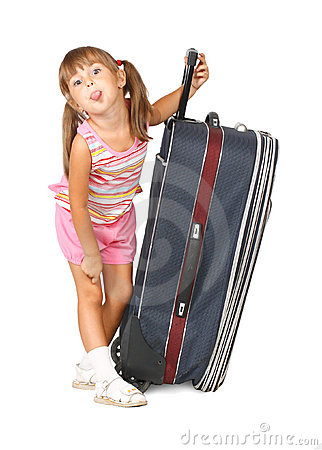 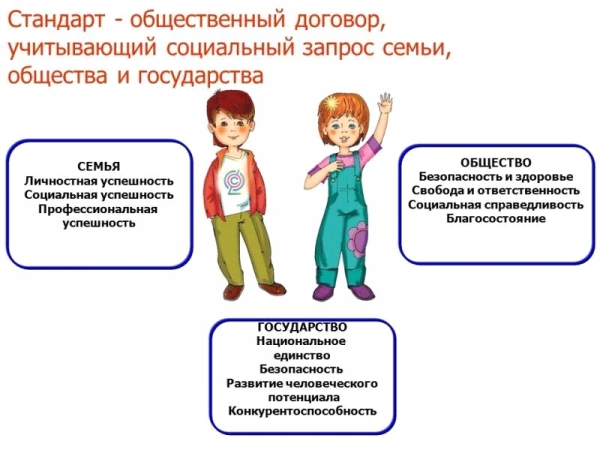 С чем связано введение ФГОС ДО?
Обеспечить каждому ребенку равные стартовые возможности для успешного обучения в школе. 


Результатом реализации этих условий будет создание комфортной развивающей образовательной среды, которая обеспечит доступность качественного дошкольного образования, духовно-нравственное развитие и воспитание обучающихся, охрану и укрепление их здоровья.


Родители должны быть активными участниками образовательного процесса, участниками всех проектов, независимо от того, какая деятельность в них доминирует, а не просто сторонними наблюдателями.
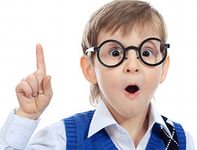 Социальные и психологические характеристики личности ребёнка на этапе завершения ДО
• инициативность и самостоятельность в разных видах деятельности;

• способность выбирать себе род занятий;

• уверенность в своих силах, открыт внешнему миру, положительно относится к себе и к другим;

• обладание чувством собственного достоинства;

• взаимодействие со сверстниками и взрослыми;

• проявление в различных видах деятельности воображения, фантазии, творчества;

• подчинение разным правилам и социальным нормам;
• проявление творческих способностей;

• способность контролировать свои движения (уровень развития крупной и мелкой моторики);

• способность к волевым усилиям;

• проявление любознательности;

• склонность к наблюдению, экспериментированию;

• способность к принятию собственных решений.
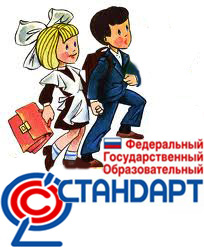 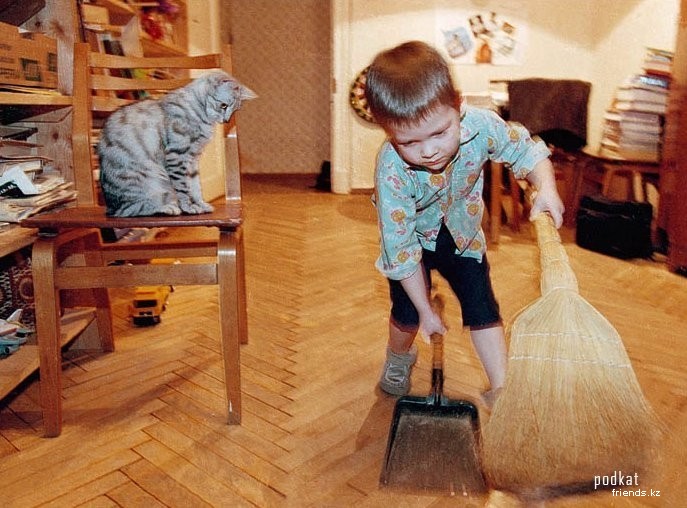 Самостоятельный и инициативный ребенок
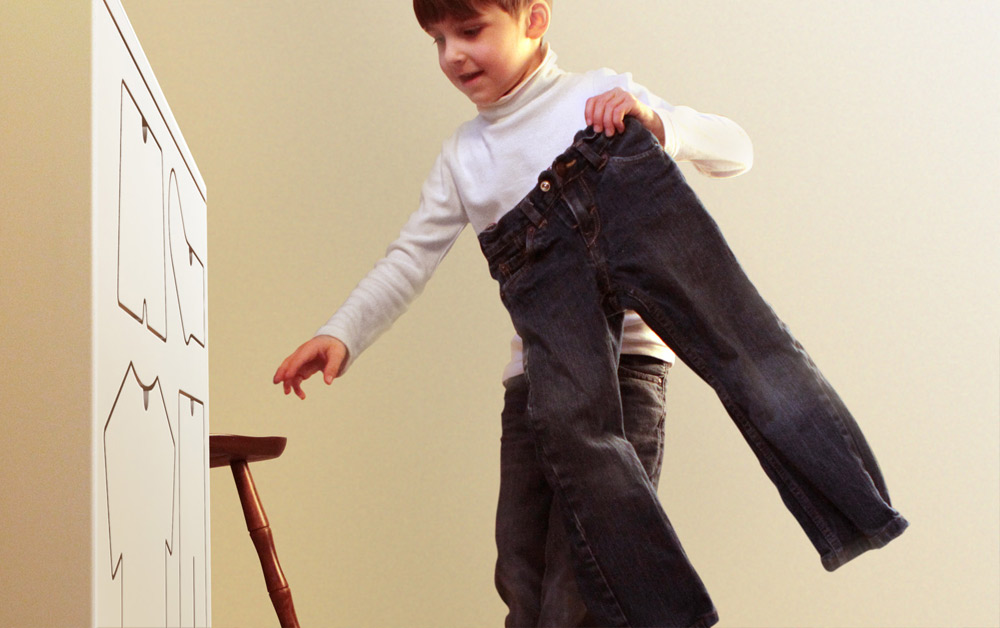 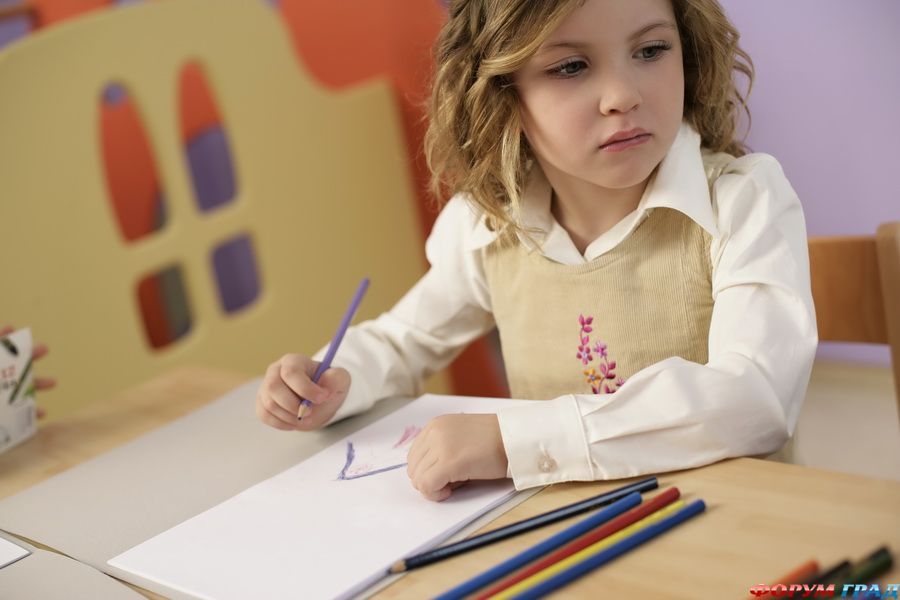 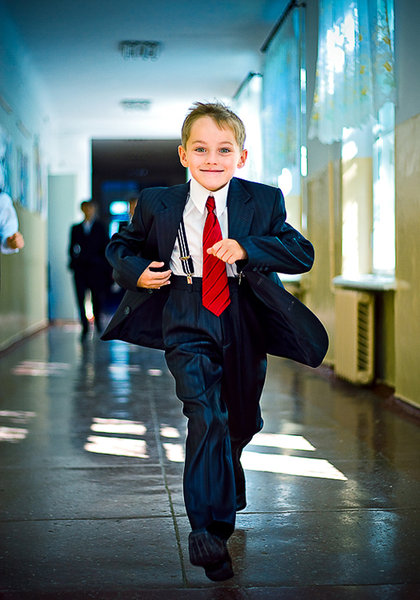 уверенный в себе и в своих силах ребенок
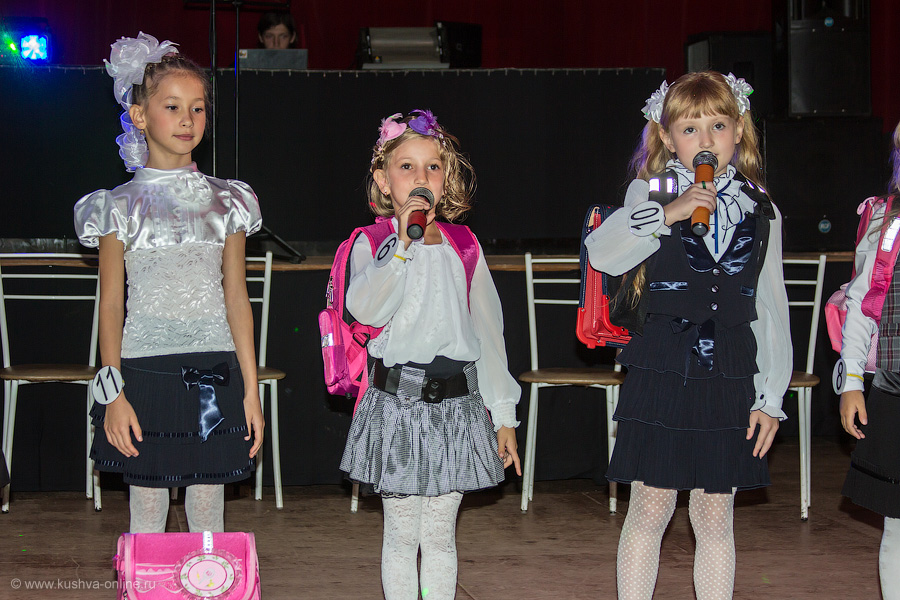 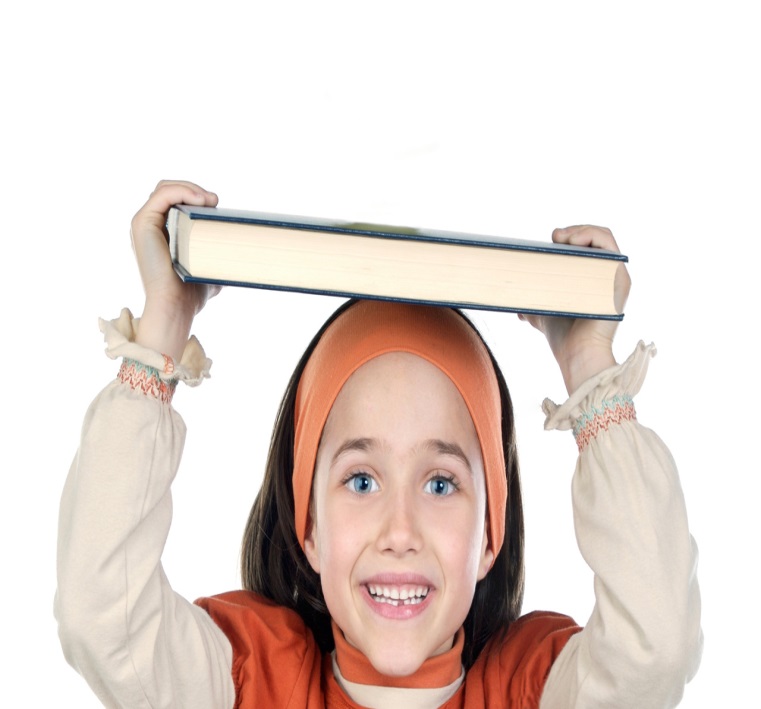 Письмо моему ребенку на выпускной вечер
Я хочу, чтобы в конце учебного года мой сын (дочь) был (а) …
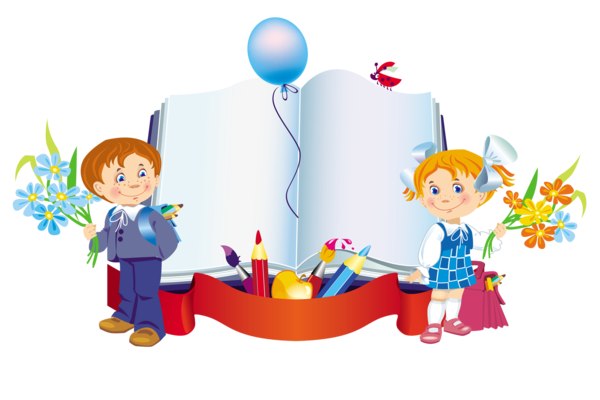 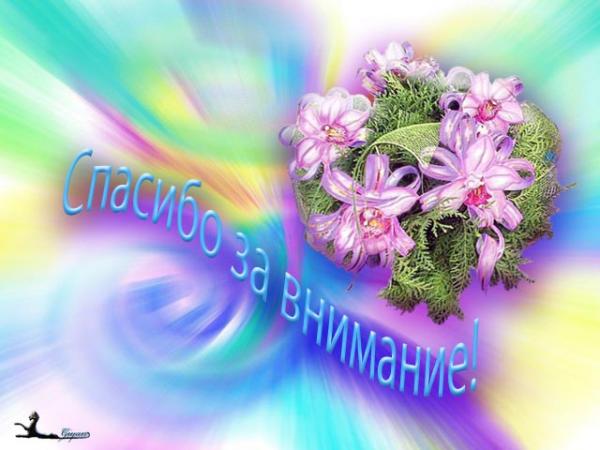